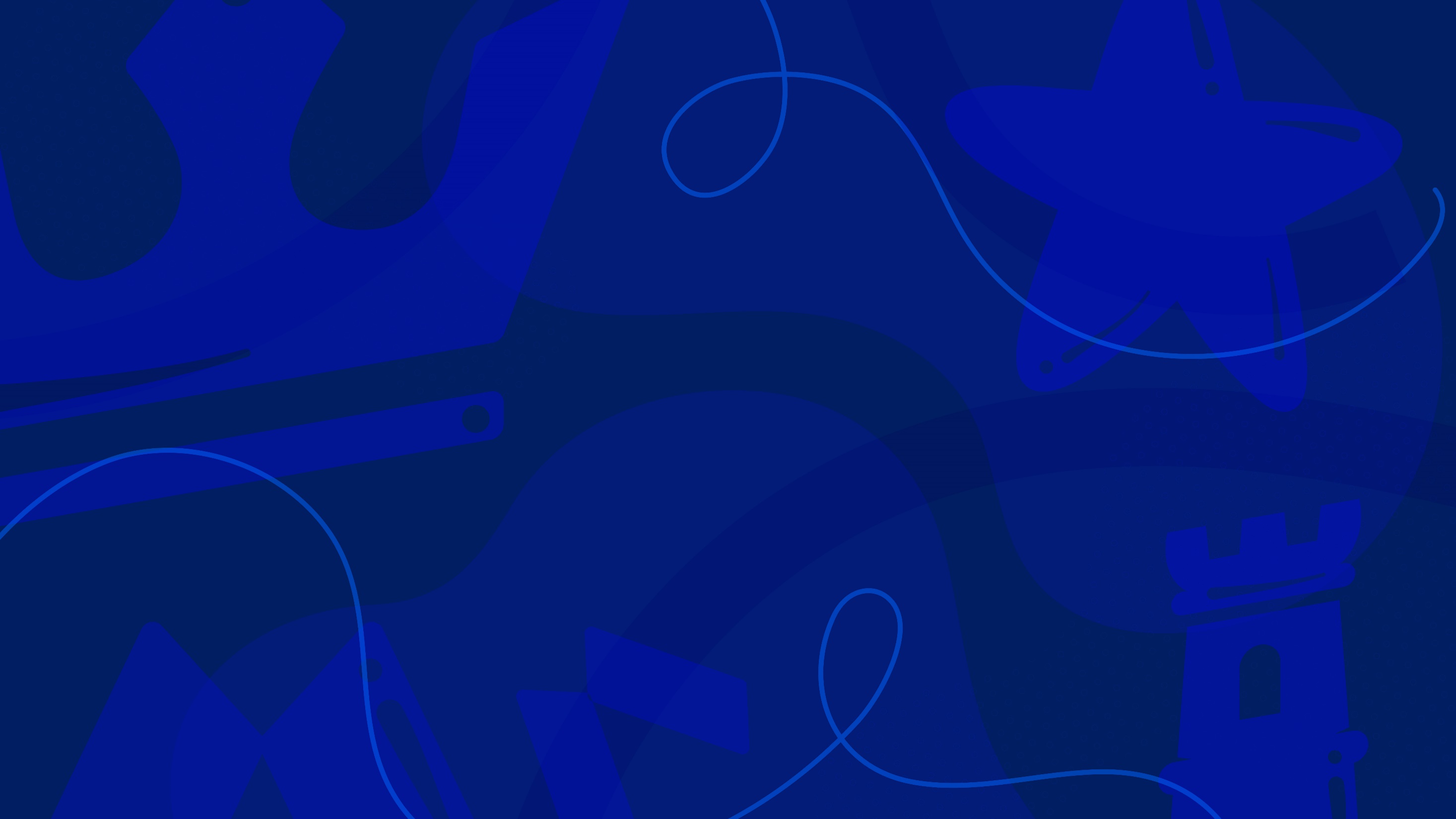 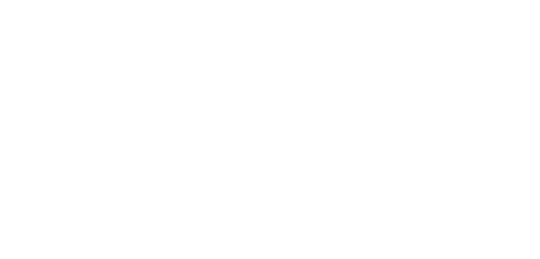 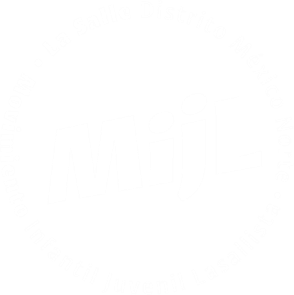 08 de junio de 2022
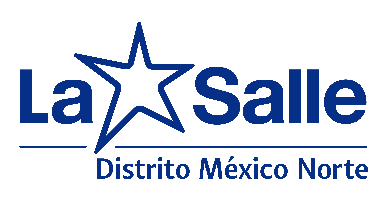 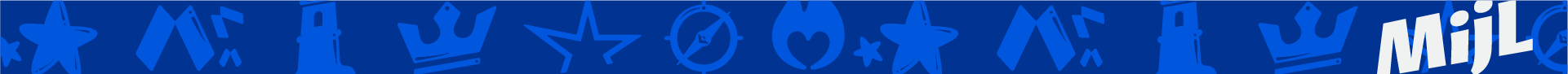 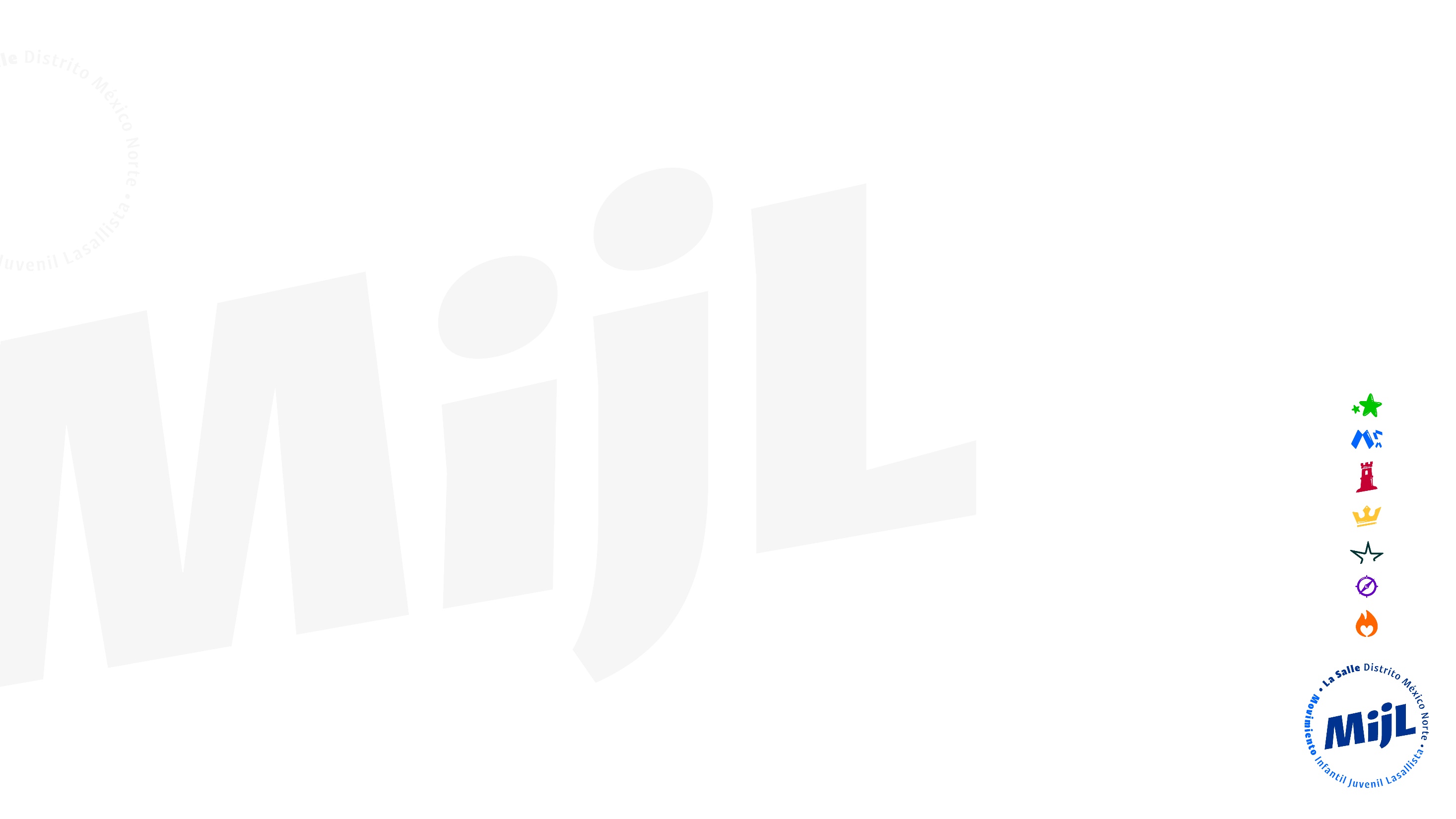 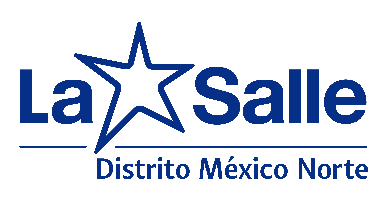 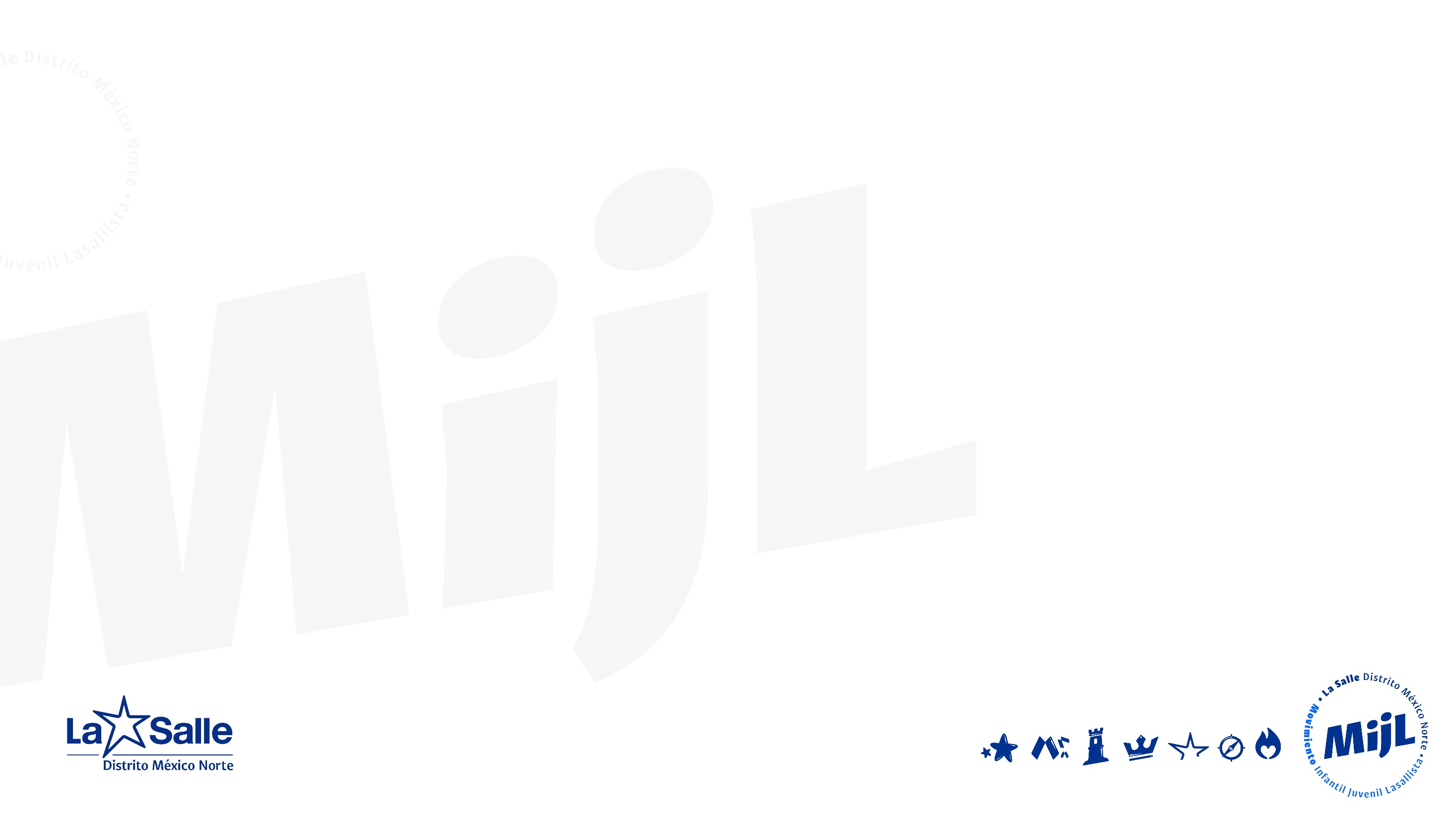 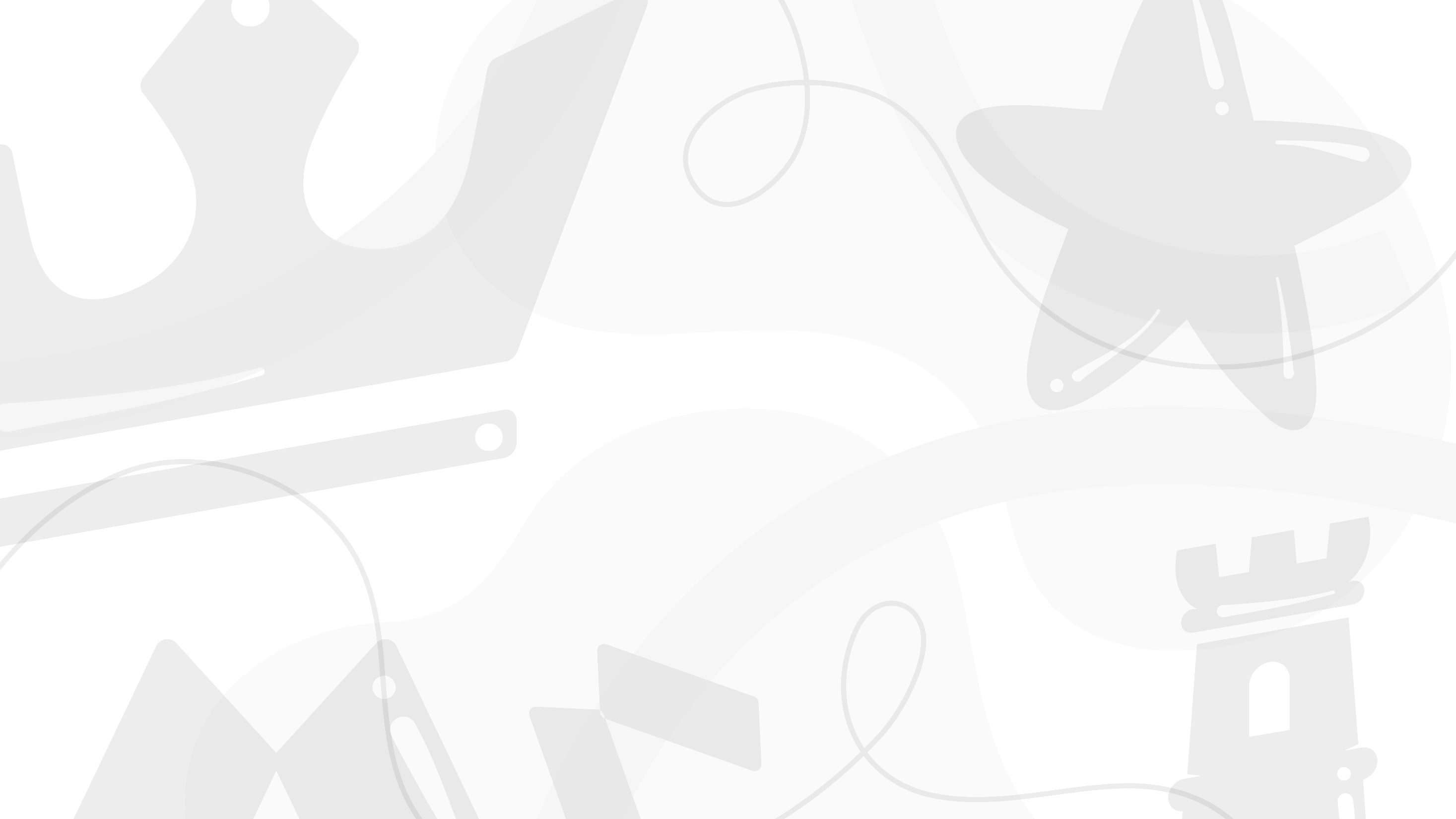 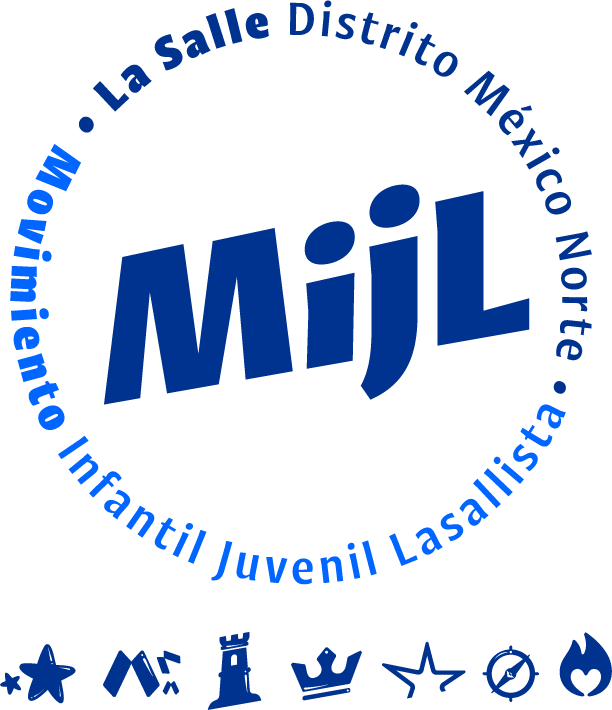 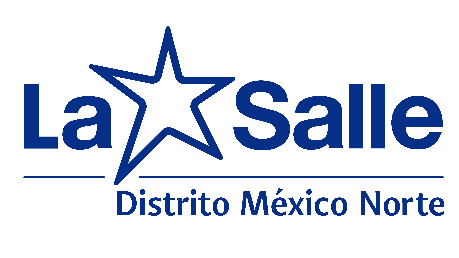 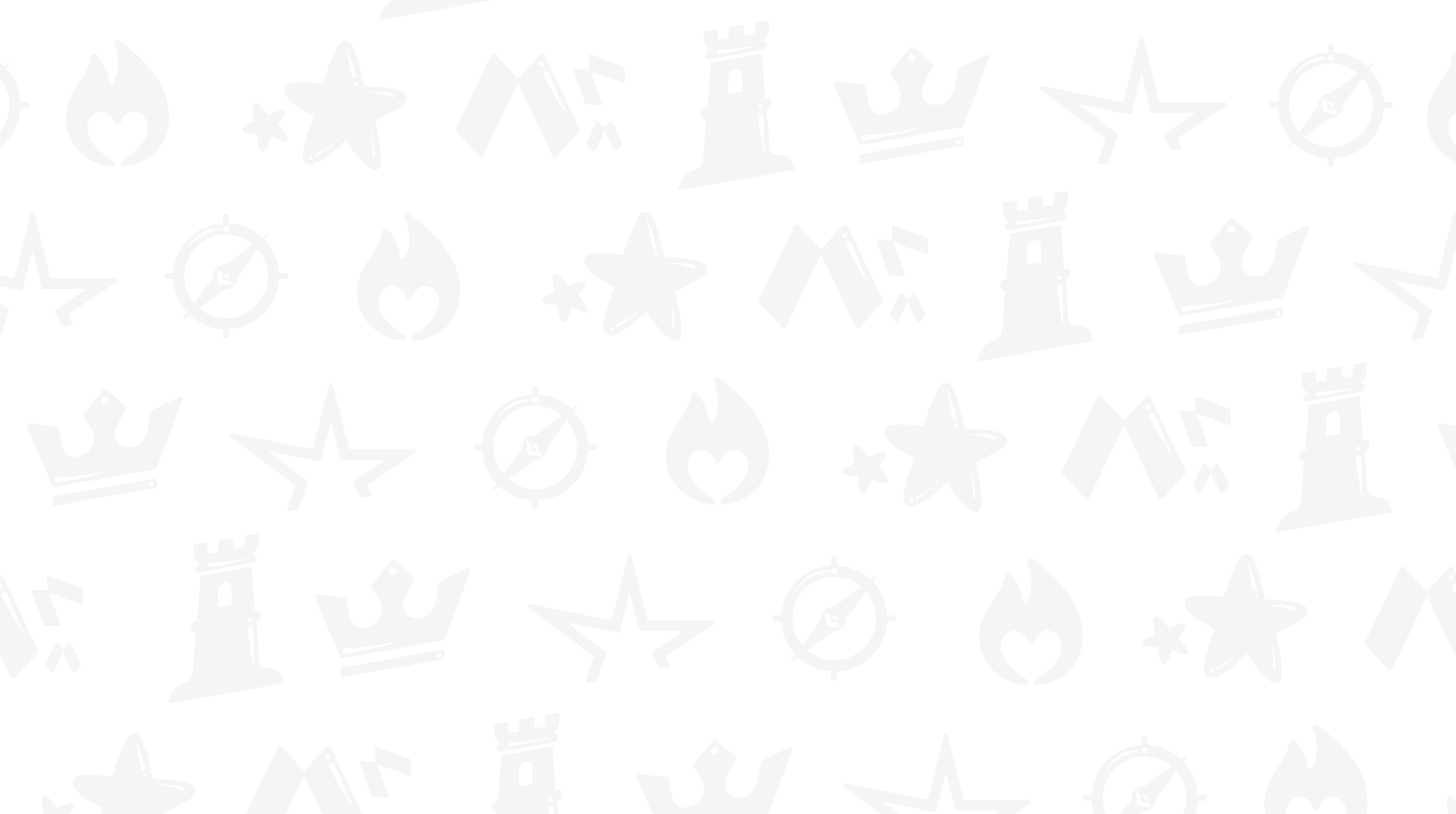 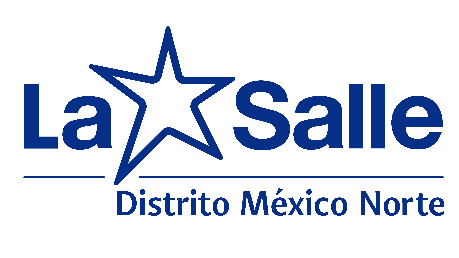 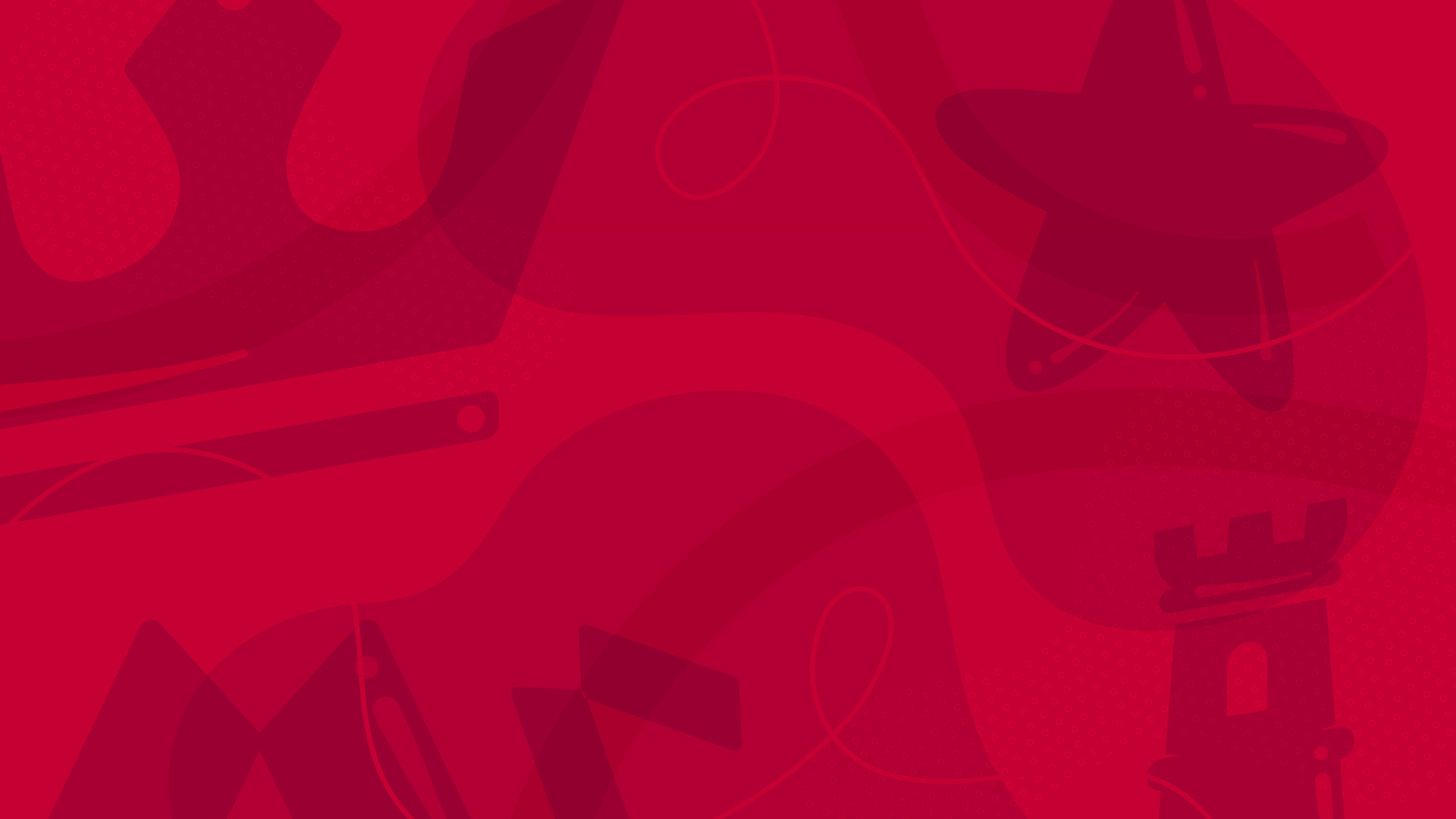 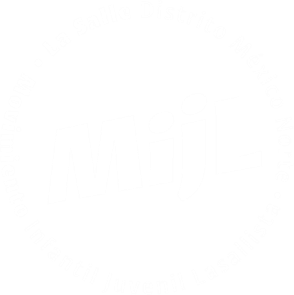 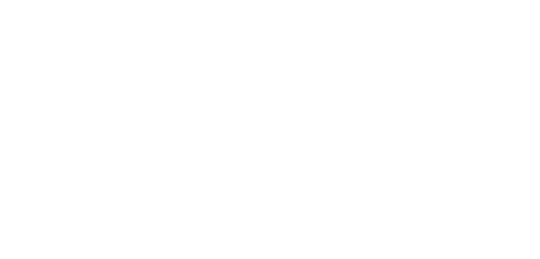 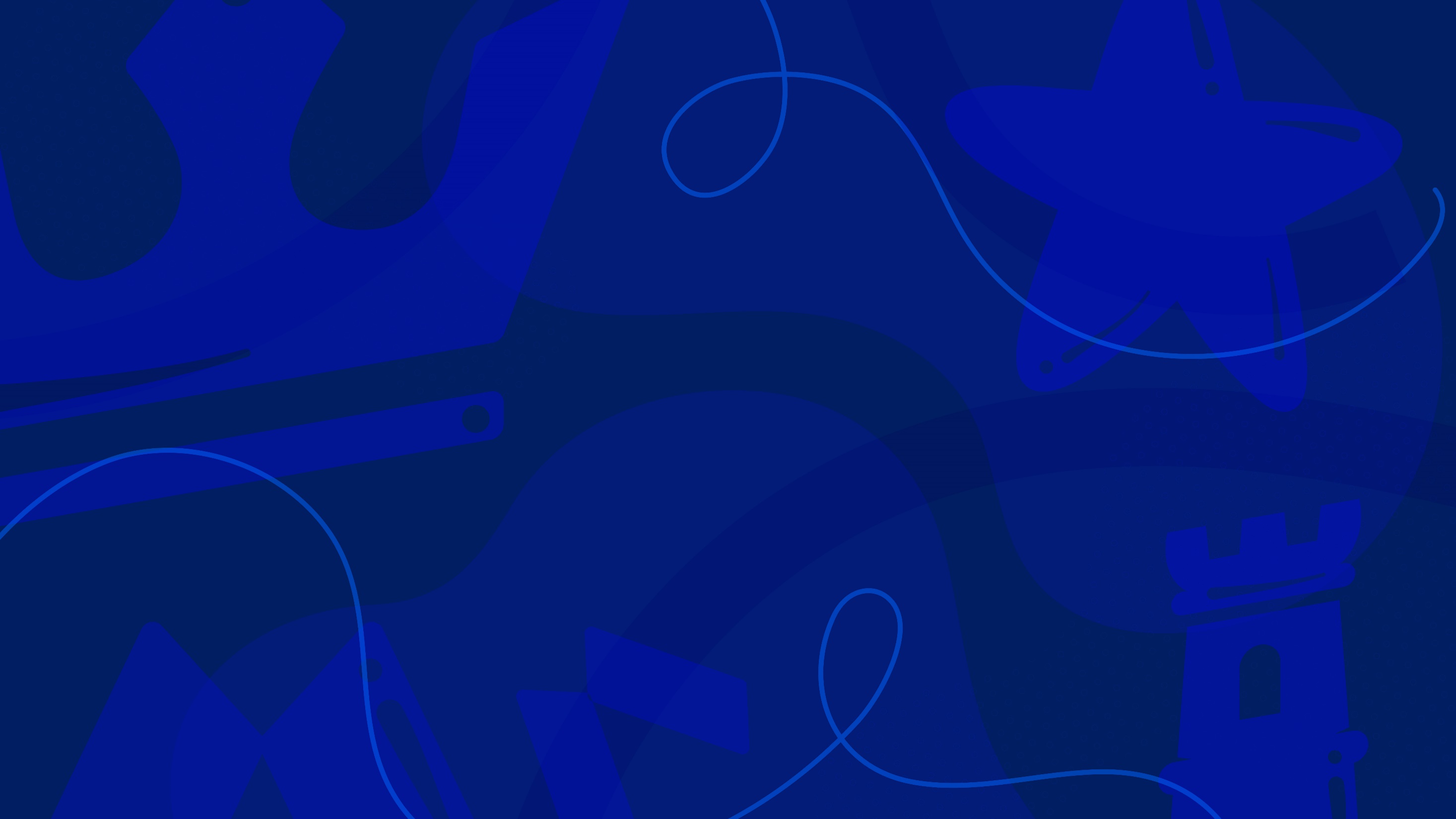 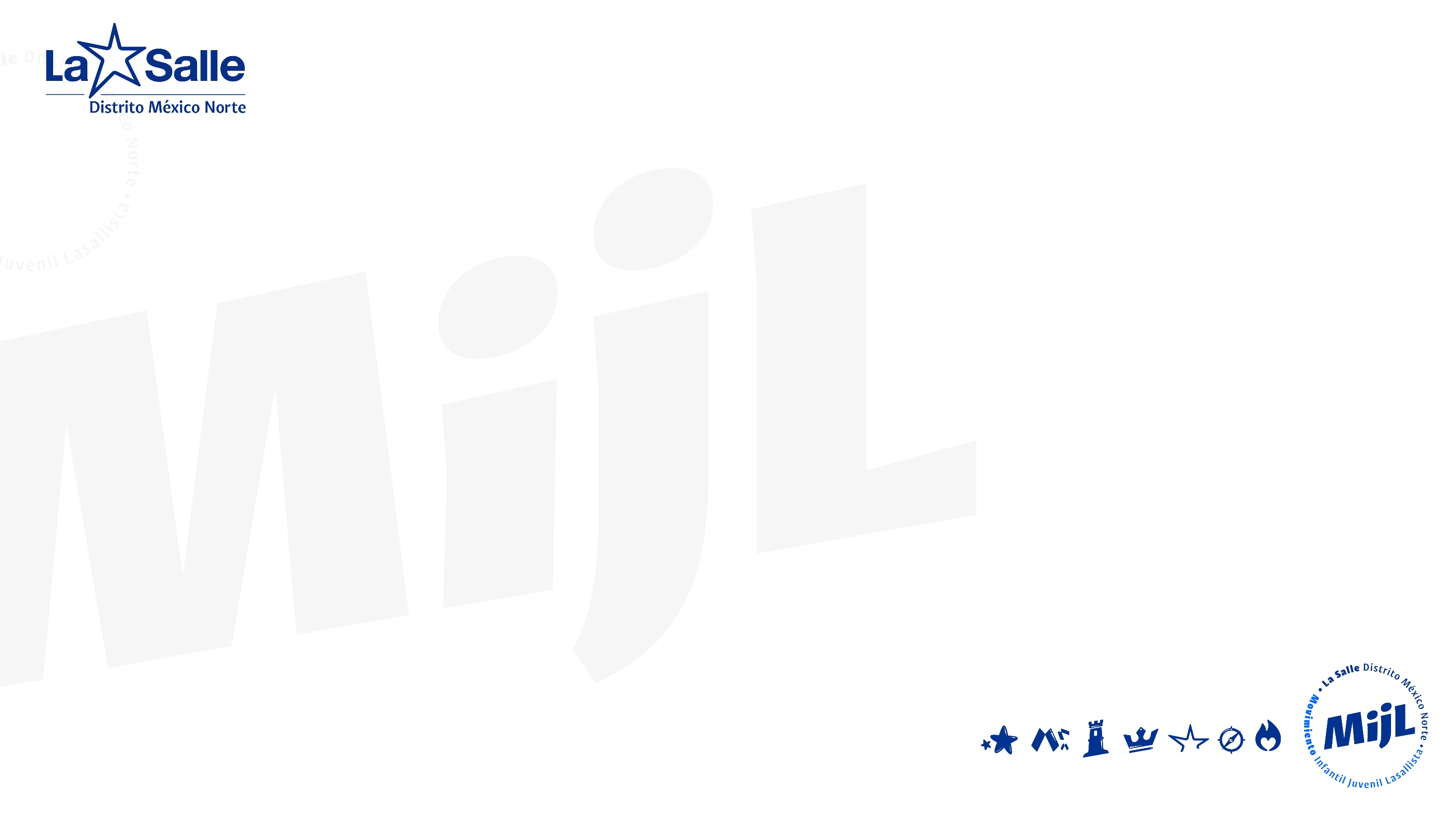 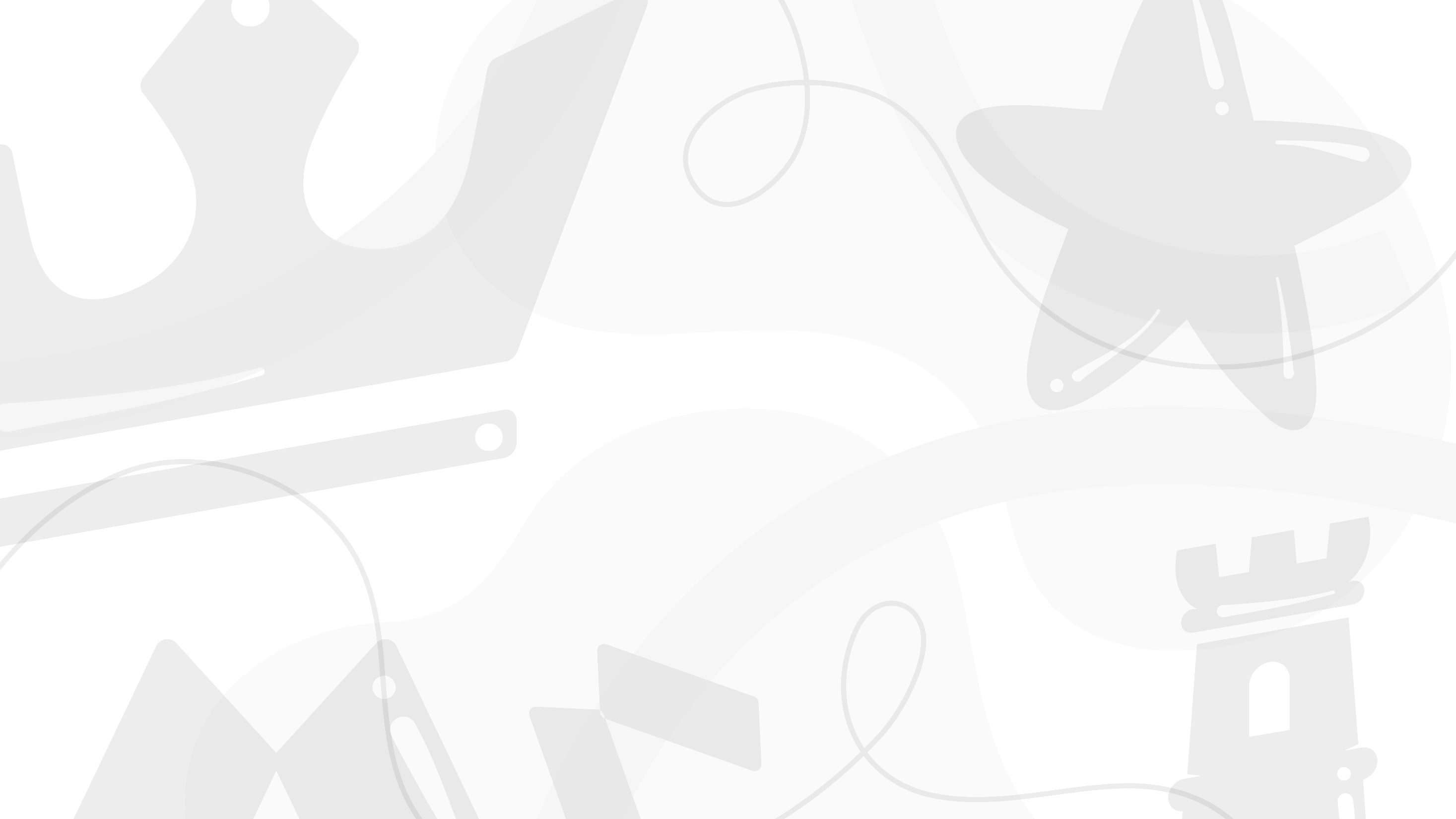 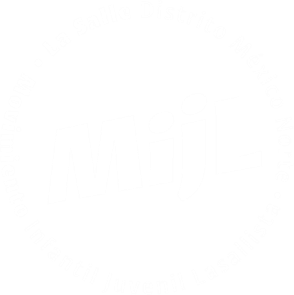 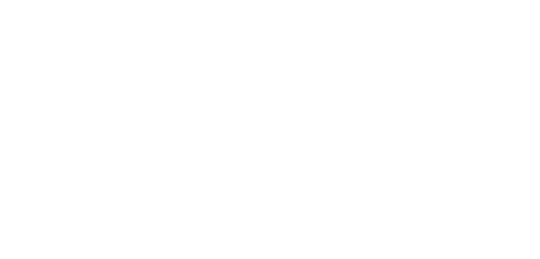 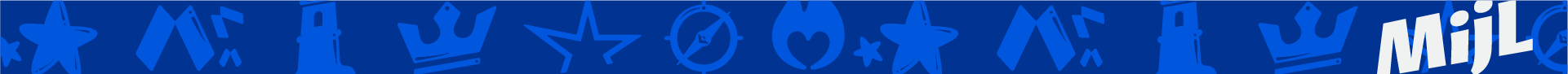